RTI Triangle

Grade/Course/Subject (place)

_____________________________


Curricular Lens:

_____________________________


Competency Lens:

_____________________________
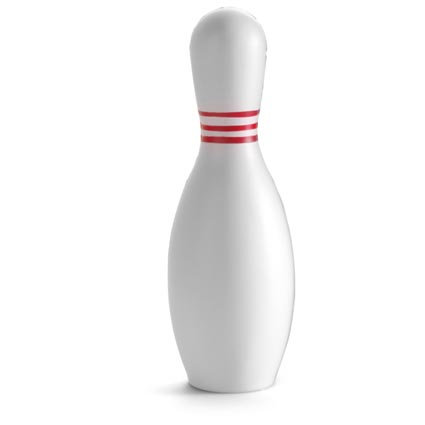 Students who need the most support
Tier 3
Tier 2
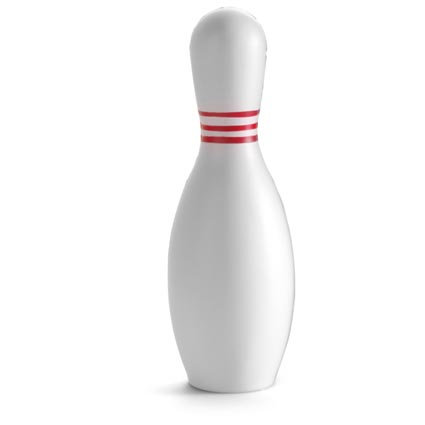 Students who need the most challenge
Tier 1
Competency
Curricular